MLCOSMETICSWake-up your beauty
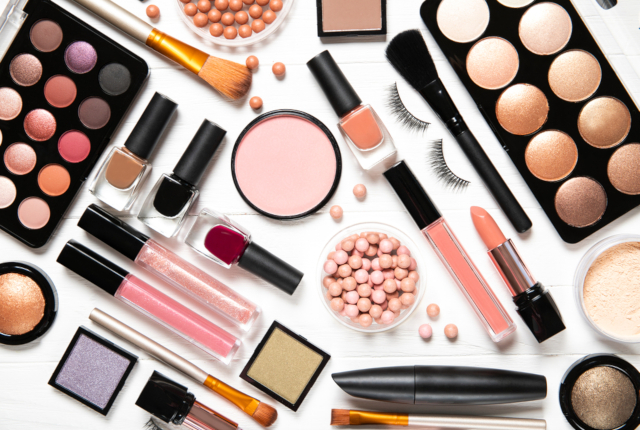 CHARACTERIZATION
Private company 
Two managers
Small business ( TPE)
In the field of cosmetics
Local field of action REUNION ISLAND 
Tertiary sector
PRODUCTS
Complexion products 
Lipstick
Fake eyelashes
Khol 
Mascara 
Makeup 
Nail service
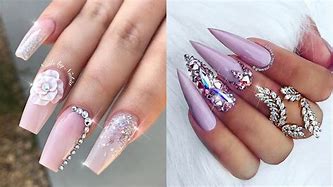 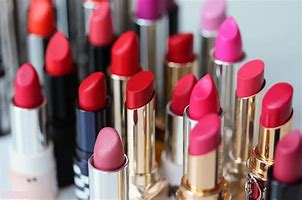 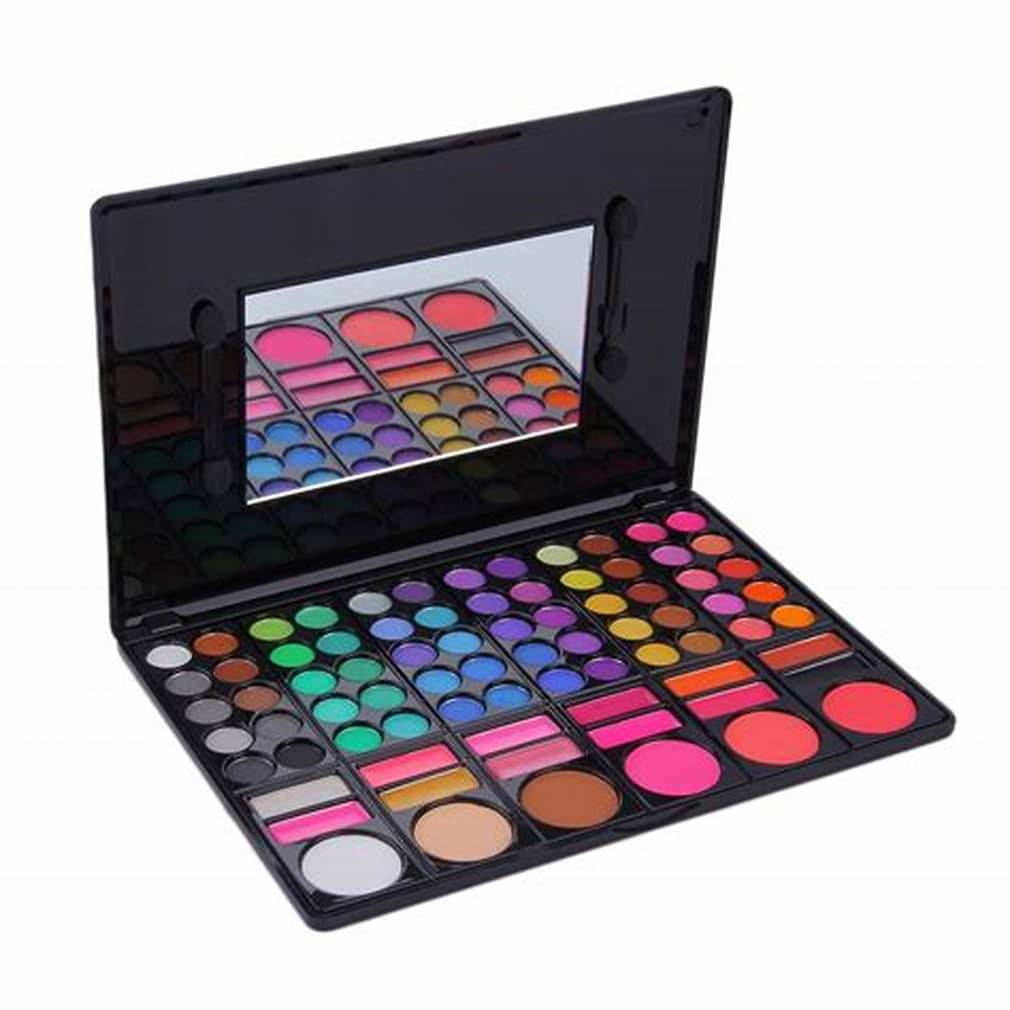 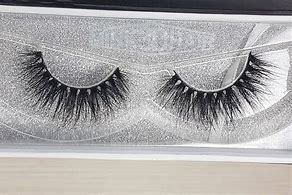 ACTION IN THE HEALTH CRISIS
Product delivery for customers 
Setting up beauty tutorial on the store’s online site
Creating hand sanitizer gel and mask 
Distribution of mask and hydro-alcoholic gel to the needy
Free beauty sessions
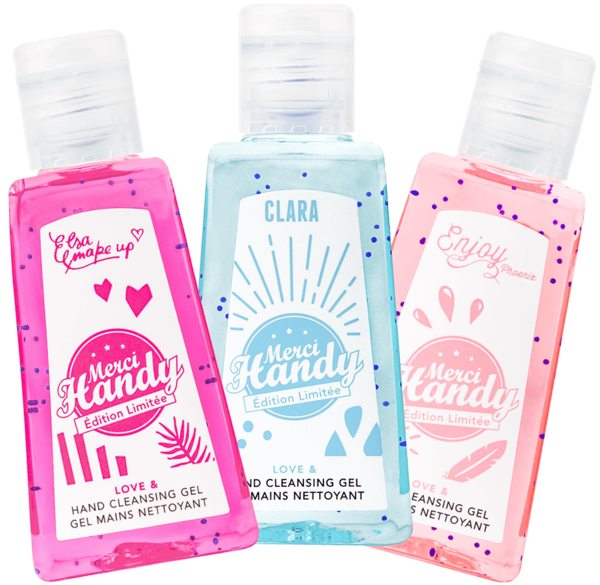 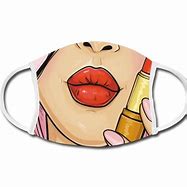 HISTORY OF COMPANY
The company was created in 2018, with two female executives.
 The leaders are named Loriane and Maëlle the company was created by Maëlle who was a nail prosthetist already in the beauty industry. Her friend Loriane created a beauty product website. To make themselves better known, they decided to join forces in order to have more customers and a greater reputation.